স্বাগতম
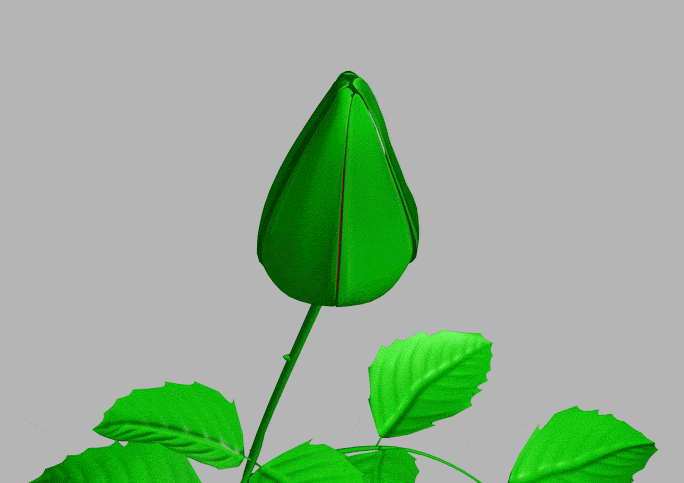 এস, এম, মিজানুর রহমান
ট্রেড ইন্সট্রাক্টর(ইলেকট্রিক্যাল)
আজকের পাঠ
বিষয়ঃ ওহমের সূত্রের ব্যাখ্যা ও গাণিতিক সমাধান  
শ্রেনিঃ নবম
মুল্যায়ন
ওহমের সূত্রটি কি ?
 
 ওহমের সূত্রটি ব্যাখ্যা কর ।

গাণিতিক সমাধান কর ।
চিত্র দেখঃ
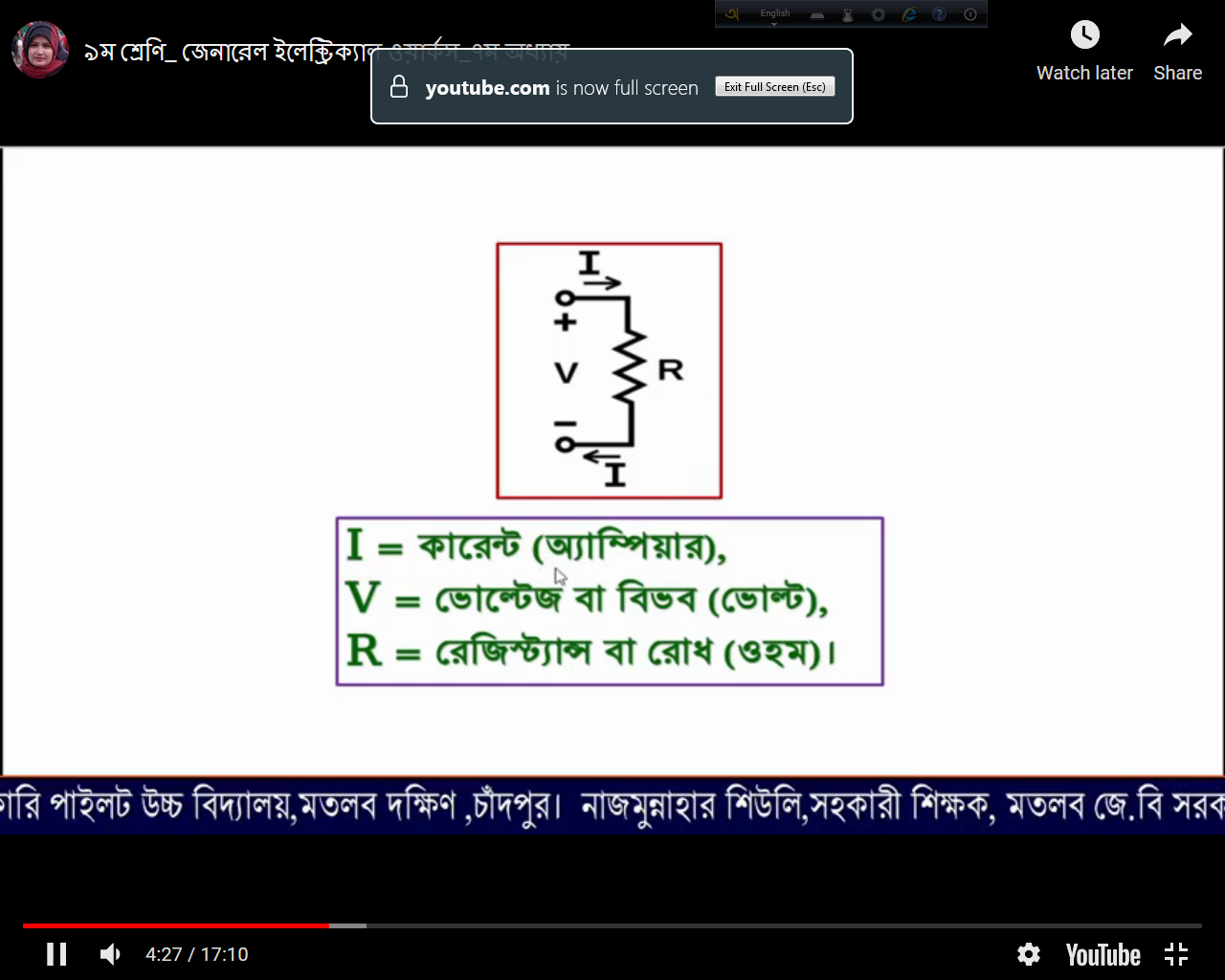 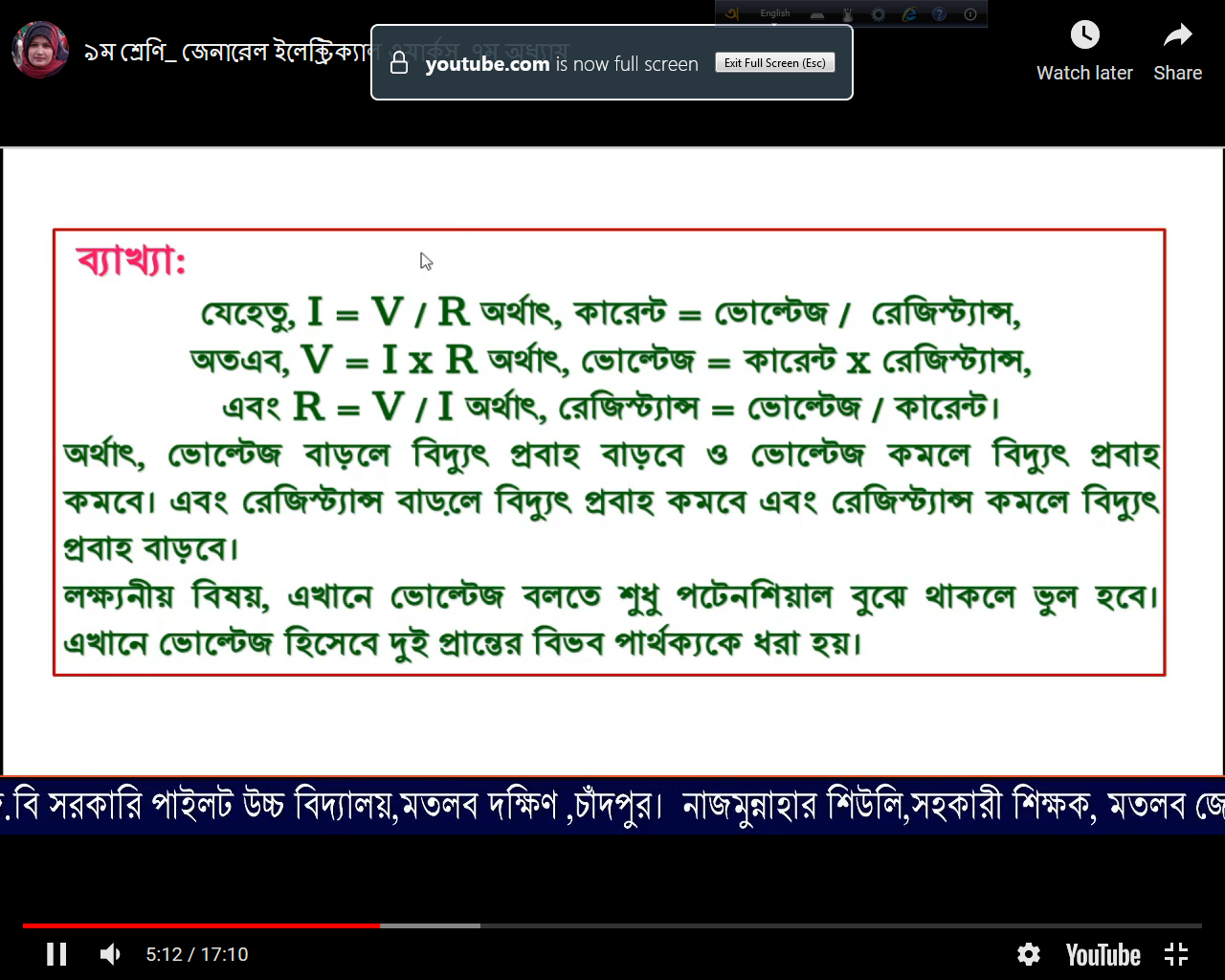 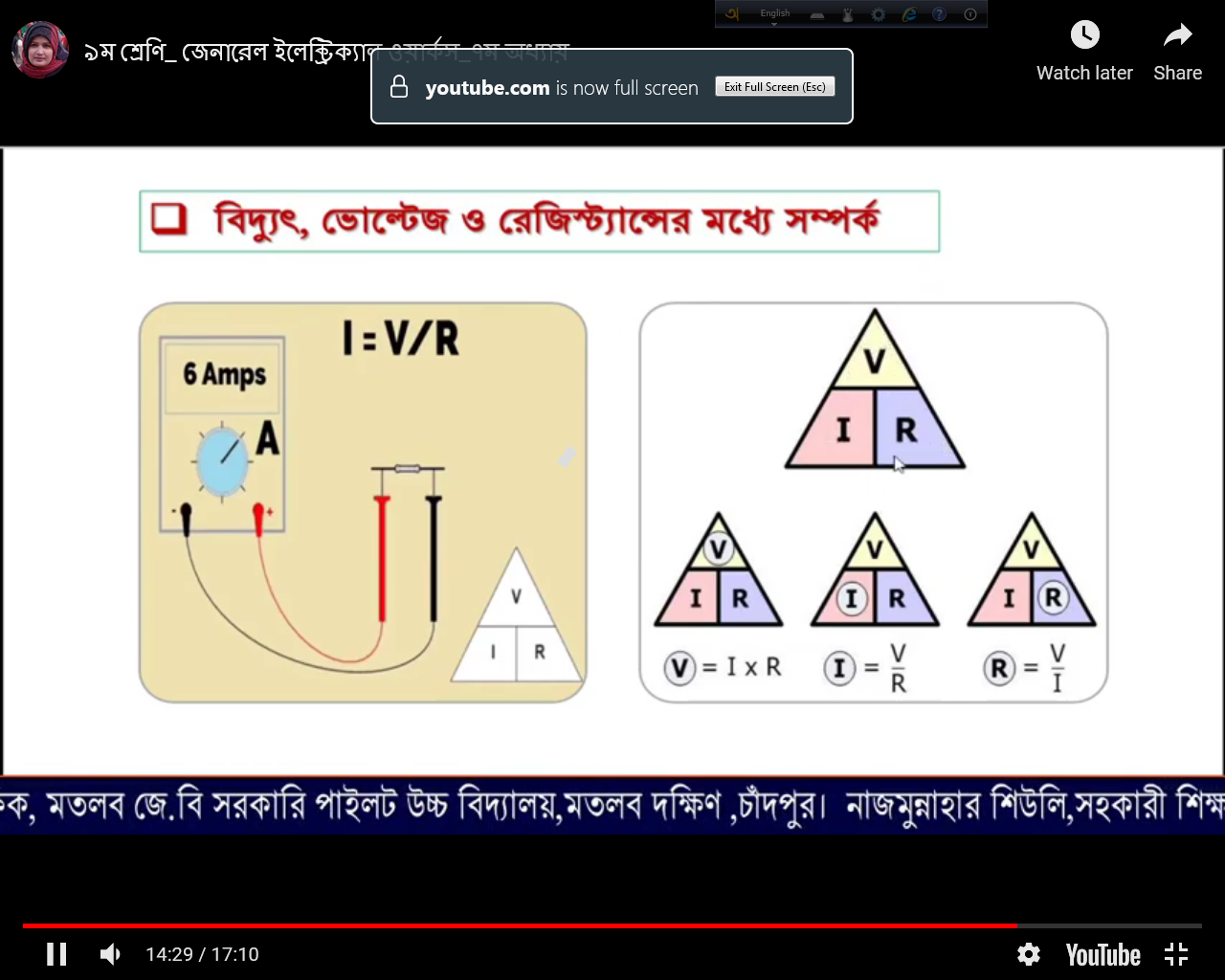 কারেন্ট বের করার সুত্র
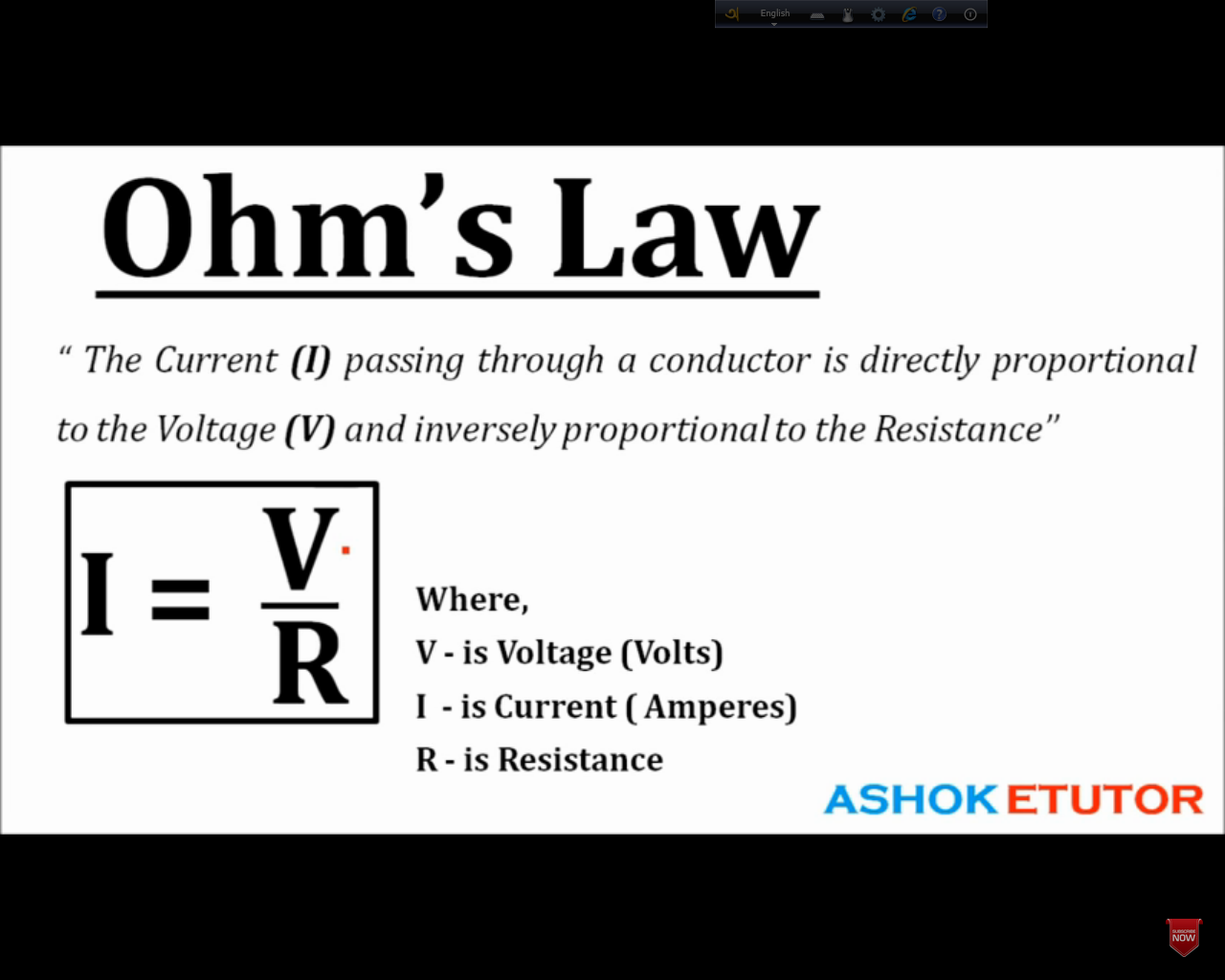 রোধ বের করার সুত্র
ভোল্টেজ বের করার সুত্র
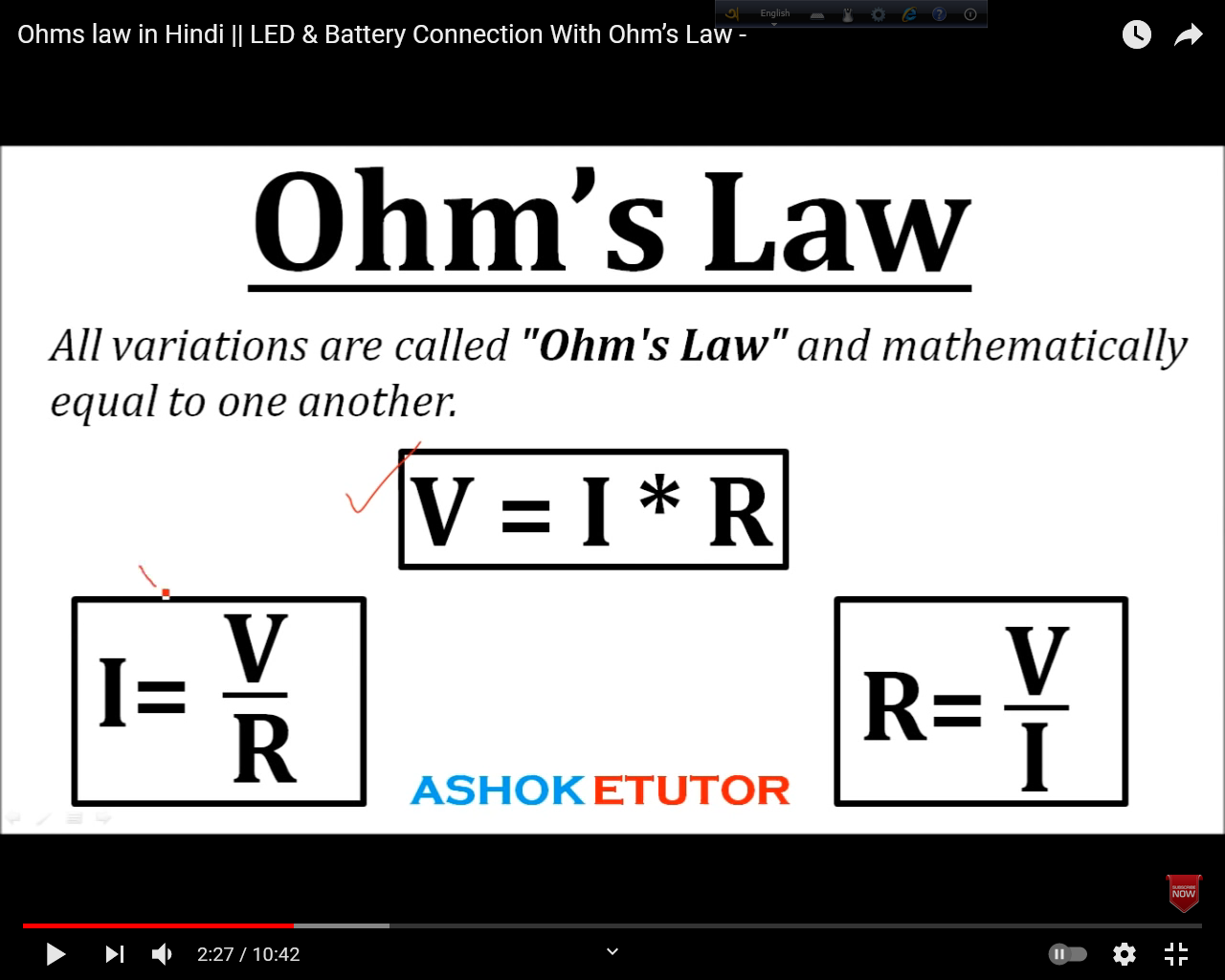 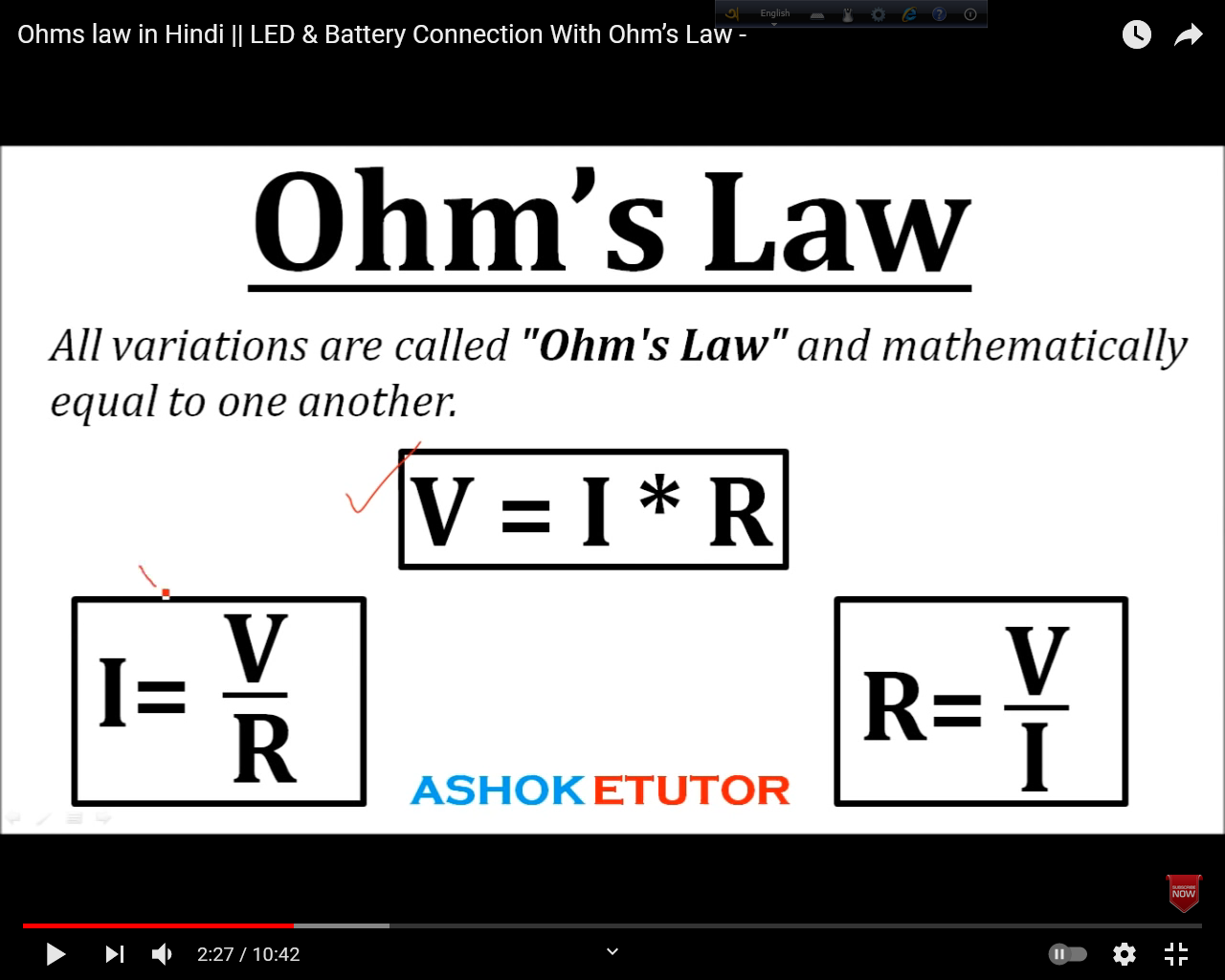 গাণিতিক সমাধান কর
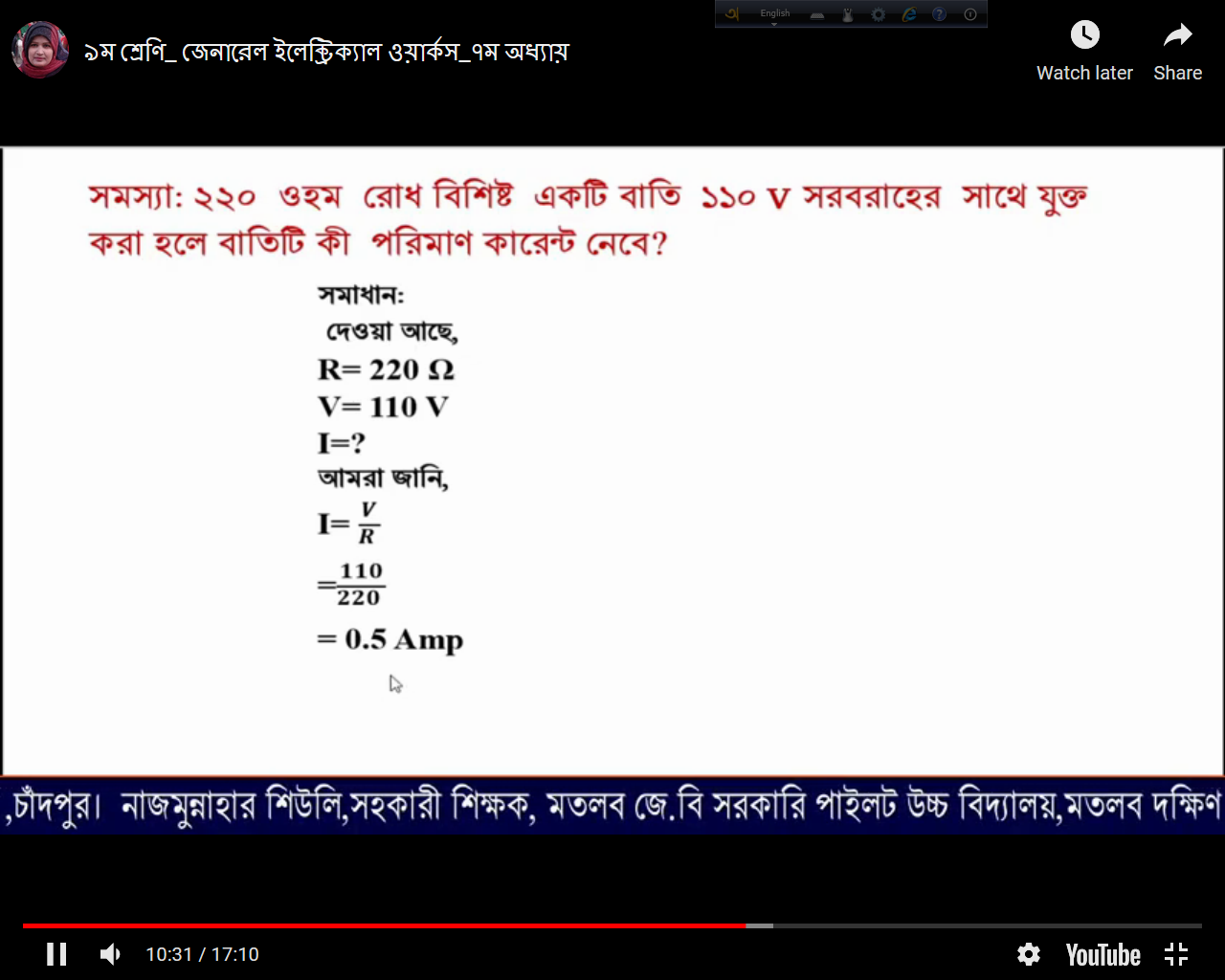 গাণিতিক সমাধান কর
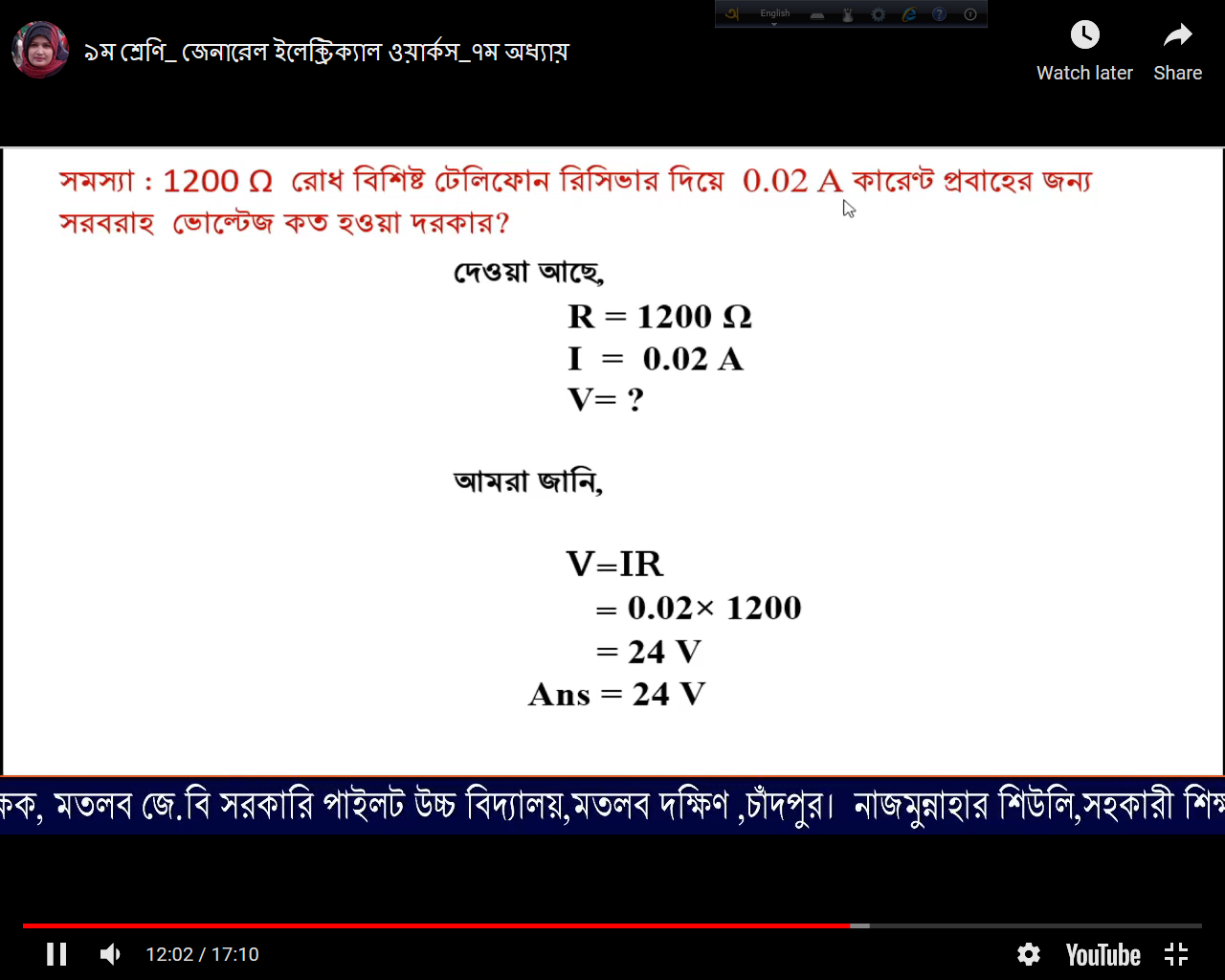 শিখনফল
ওহমের সূত্রটি ব্যাখ্যা করতে পারবো ।

কারেন্ট বের করতে পারবো ।

ভোল্টেজ বের করতে পারবো ।

রোধ বের করতে পারবো ।
বাড়ির কাজ
সমাধান কর
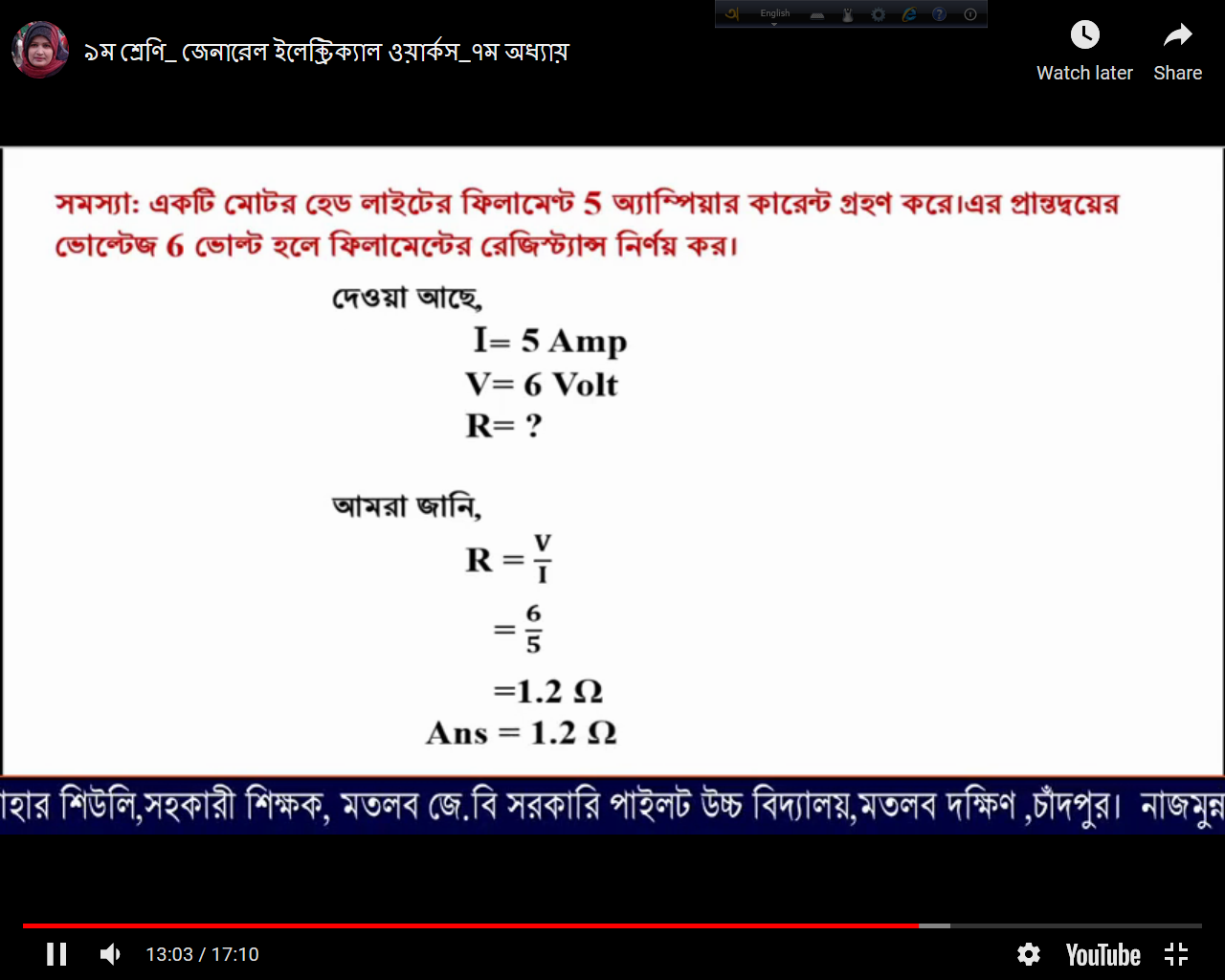 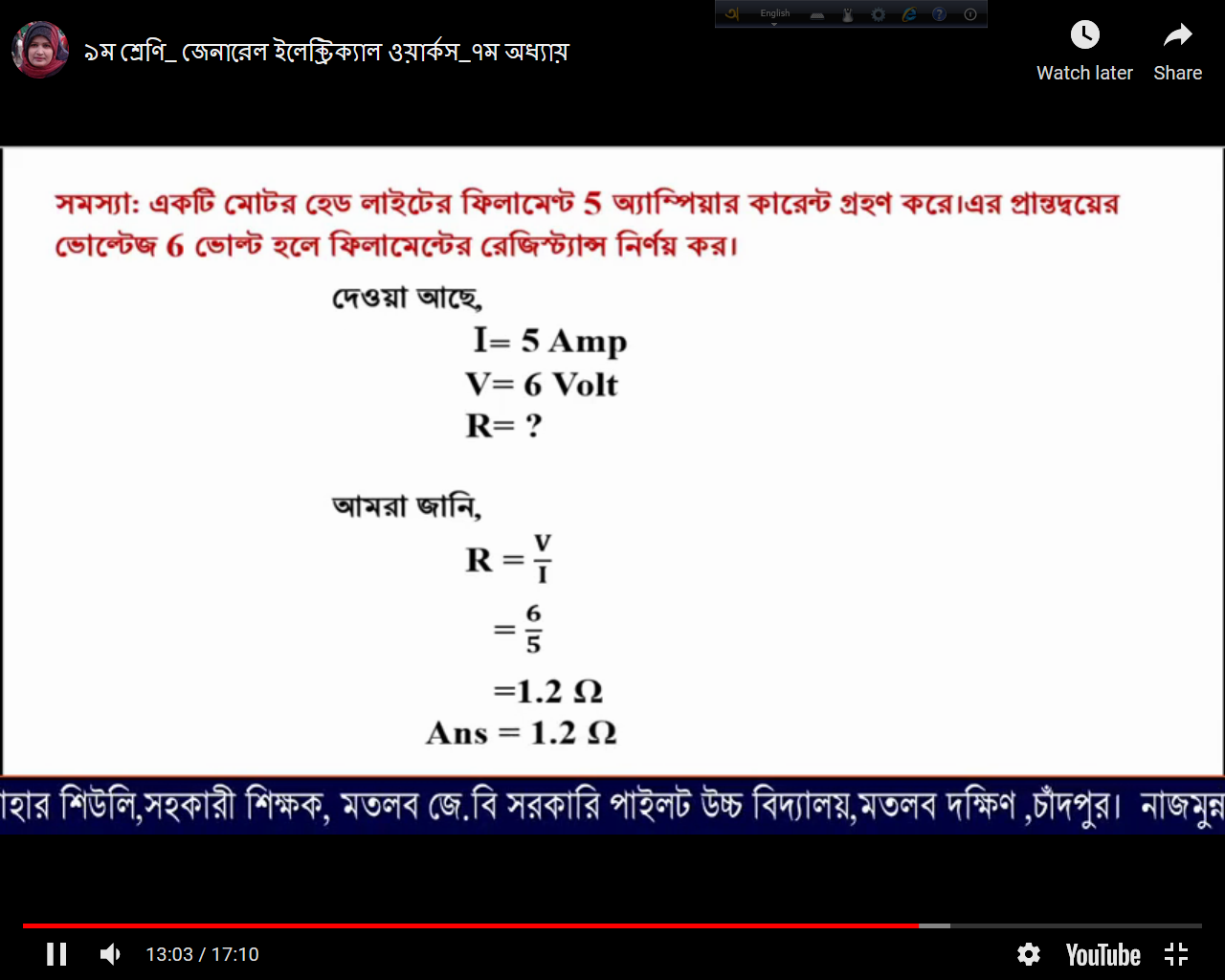 ধন্যবাদ
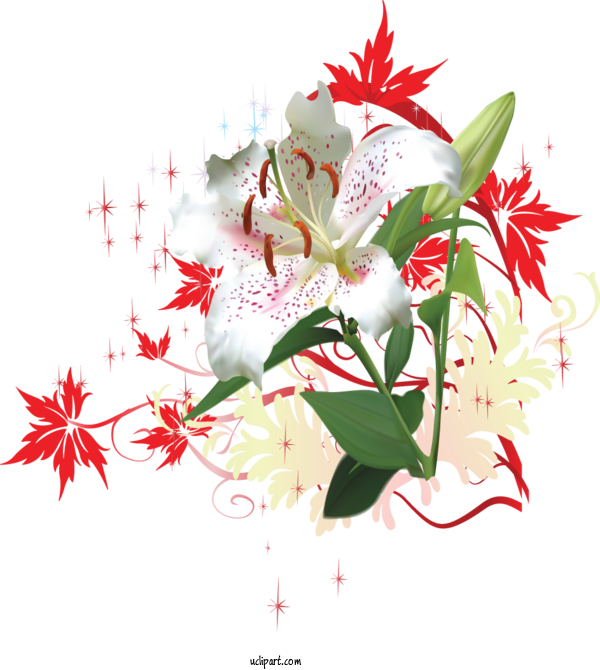